Барачевская Галина Владимировна
Учитель географии  и биологии

Муниципальное  бюджетное общеобразовательное учреждение муниципального образования «Город Архангельск»
 «МБОУ СШ № 11»

«Модуль классное руководство: Содержание ,методы и средства организации деятельности с обучающимися. Модуль «Волонтёрство»
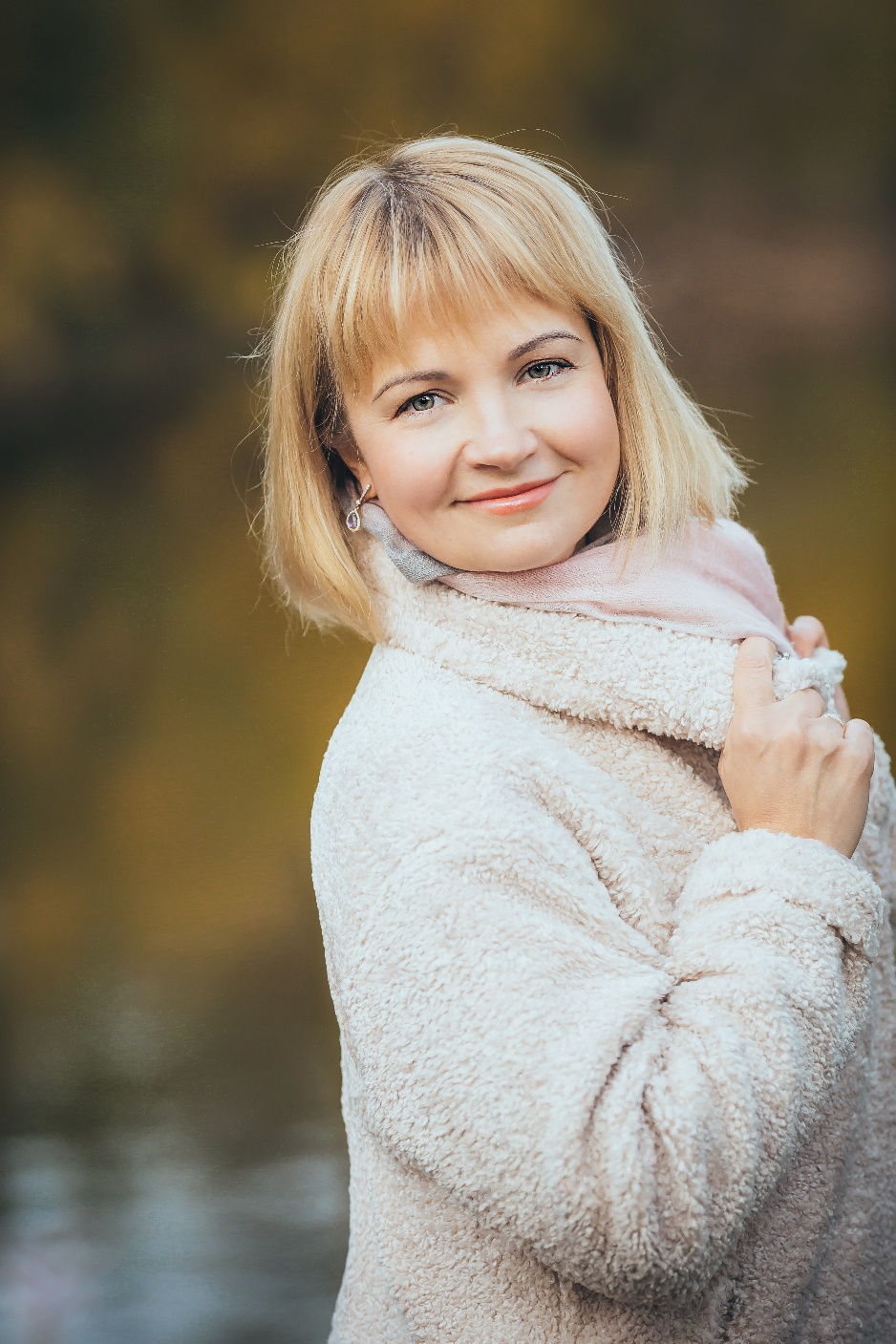 Моё педагогическое кредо:
Воспитать можно только личным примером!. 
« Учатся  у того, кого любят» 
И.В.Гёте
Учащиеся 8Б класса  вовлечены в экологическую волонтерскую  деятельность в составе отряда "Экоры"
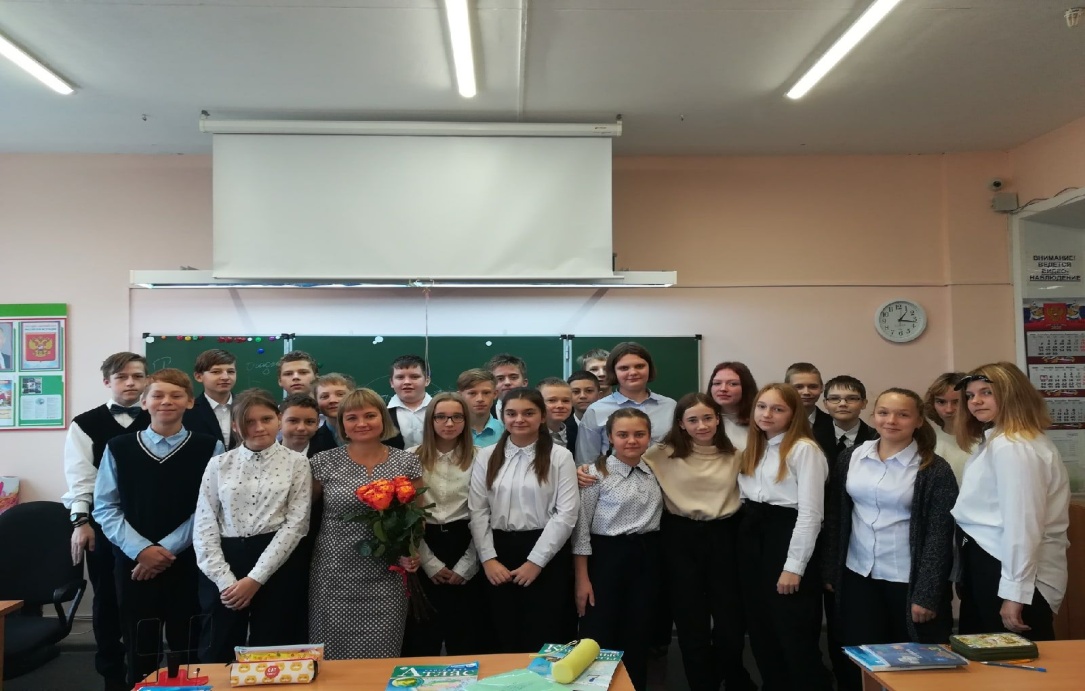 Волонтерство — это та деятельность, в которой ребята могут приобрести позитивный опыт социального взросления и ответственности, научиться делать добрые дела по зову сердца, быть неравнодушными и чуткими, активными, самостоятельными и инициативными
Основными направлениями деятельности отряда являются:
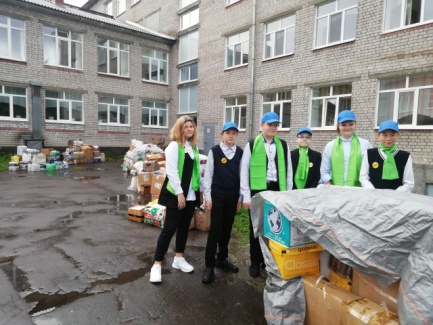 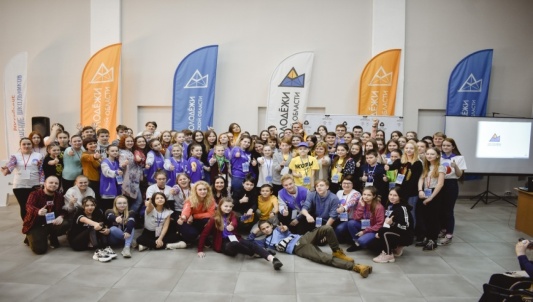 Экологическое 
воспитание
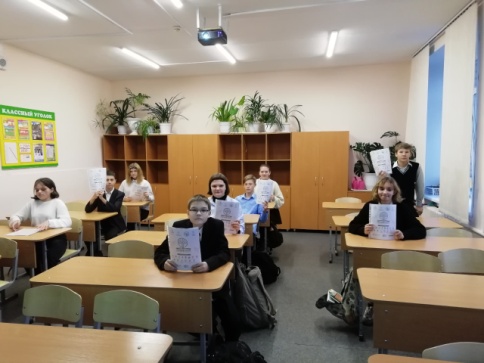 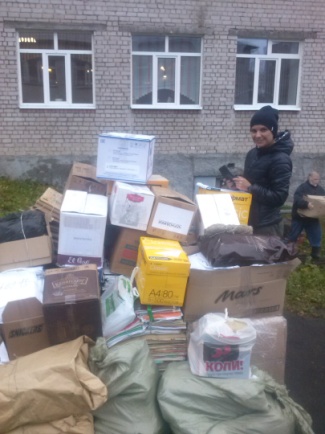 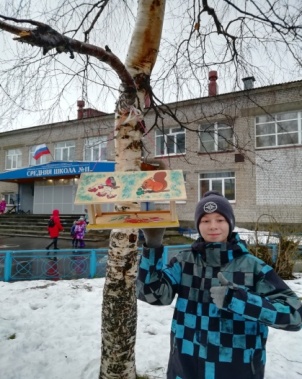 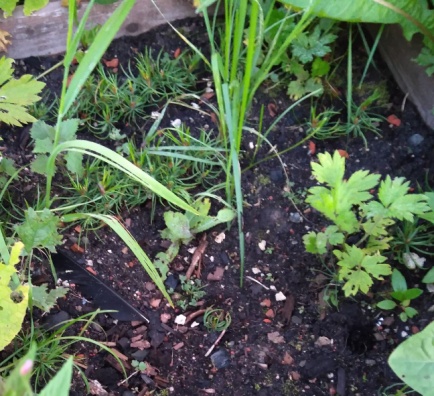 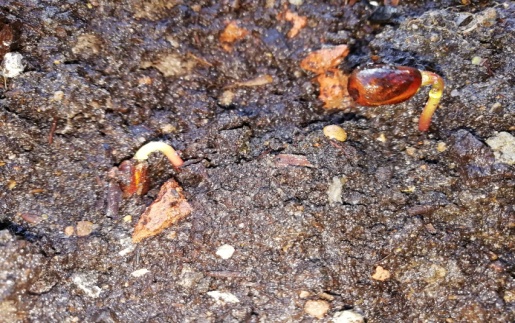 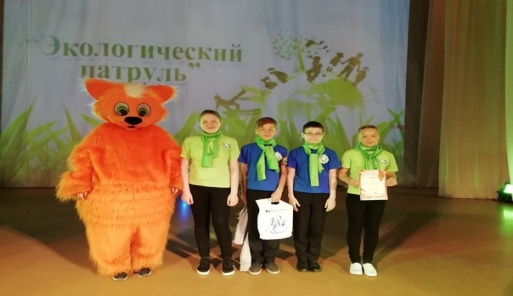 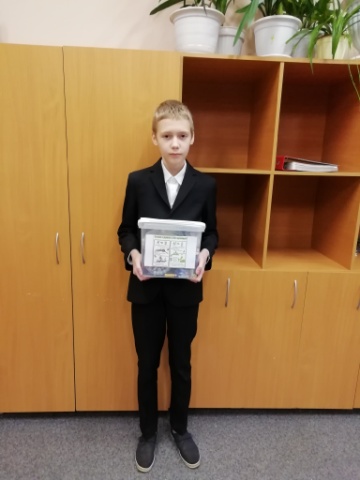 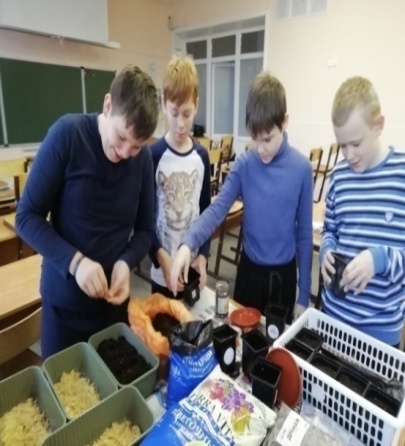 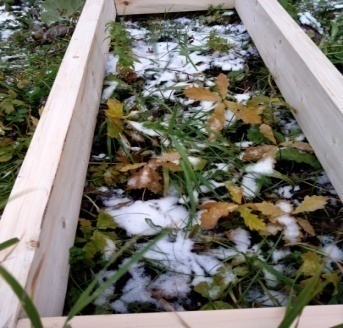 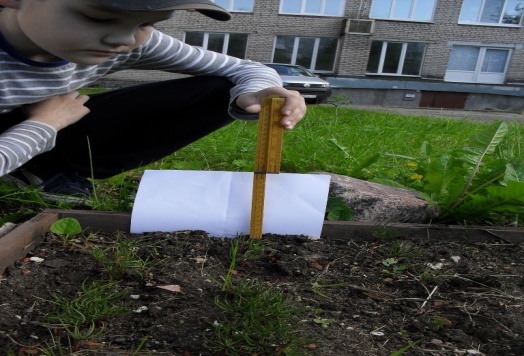 Здоровьесбережение
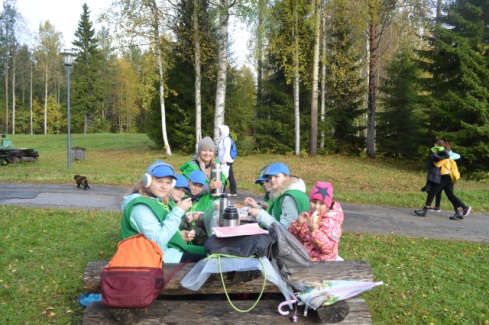 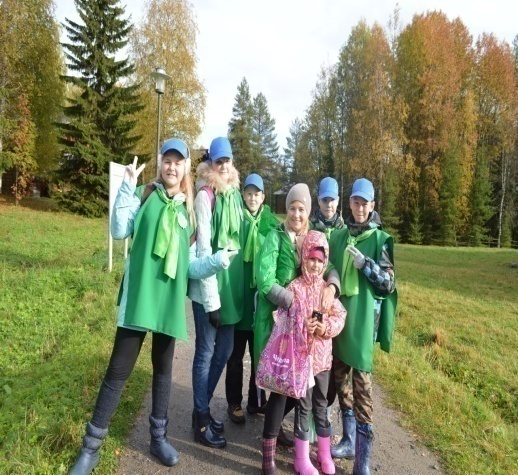 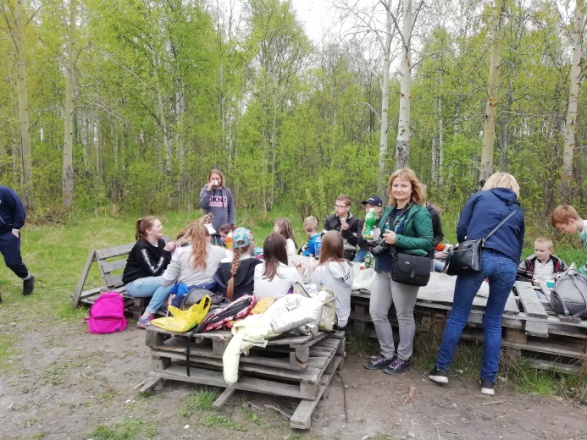 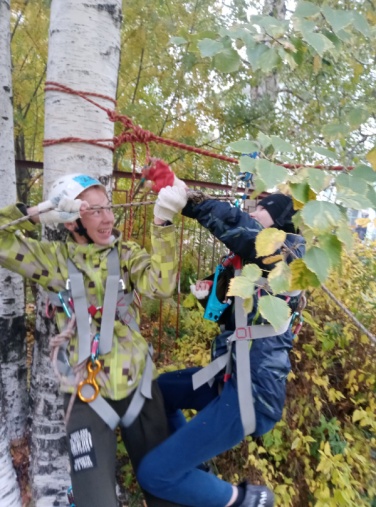 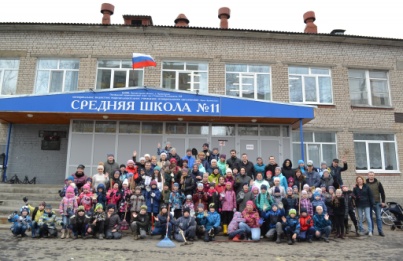 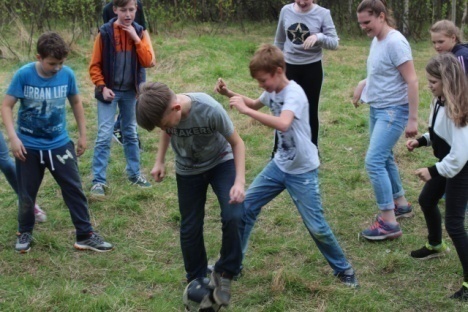 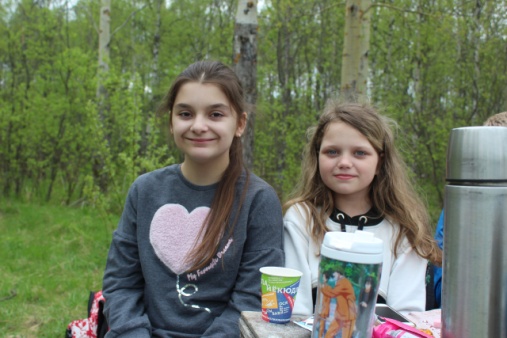 Социальное направление
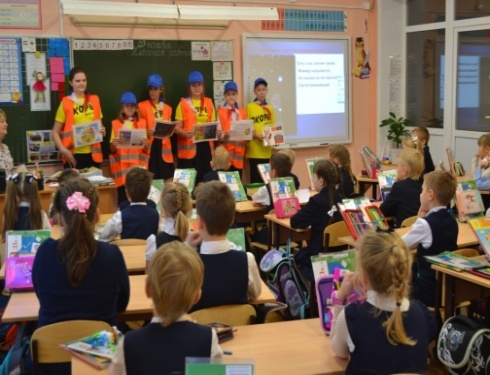 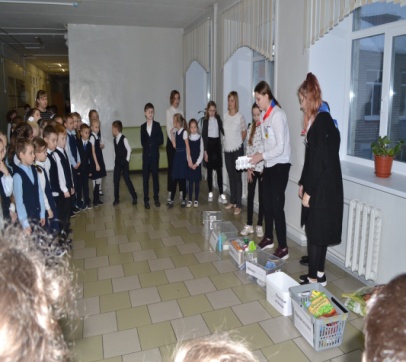 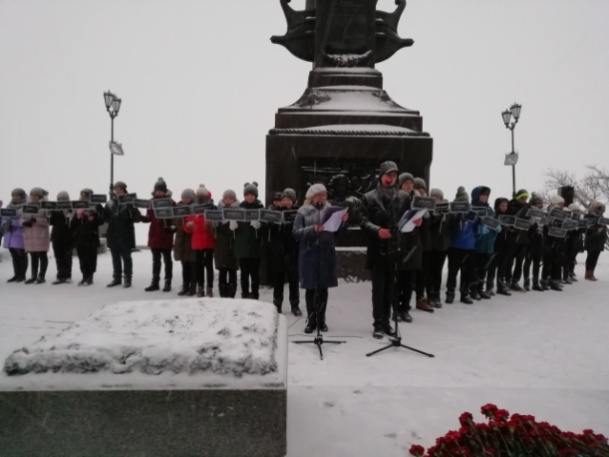 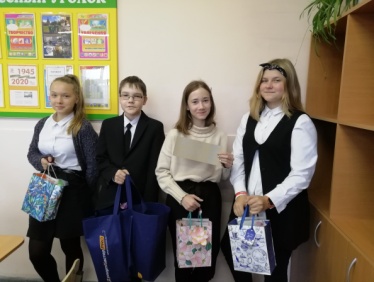 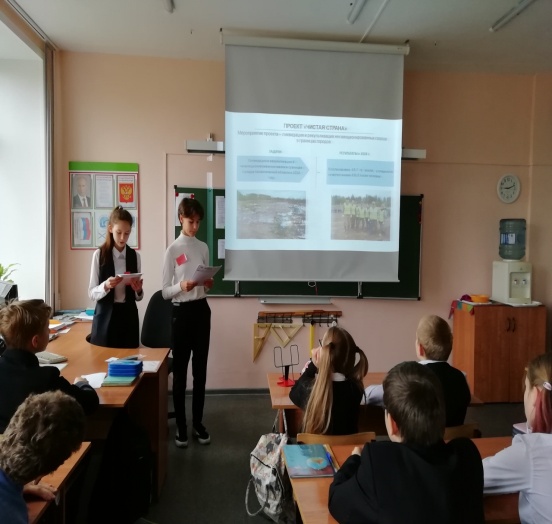 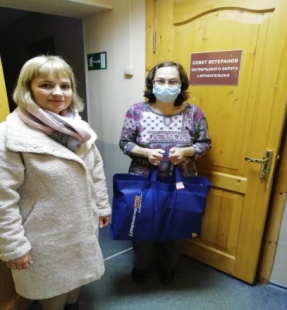 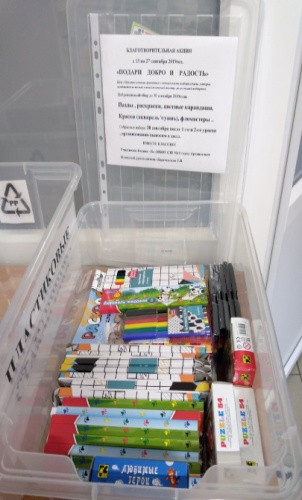 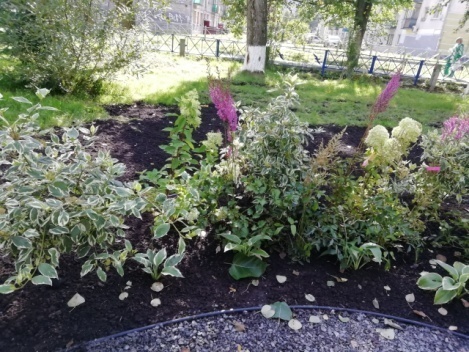 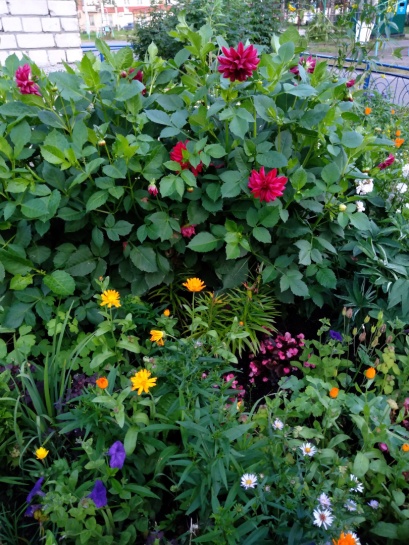 Досуговая деятельность
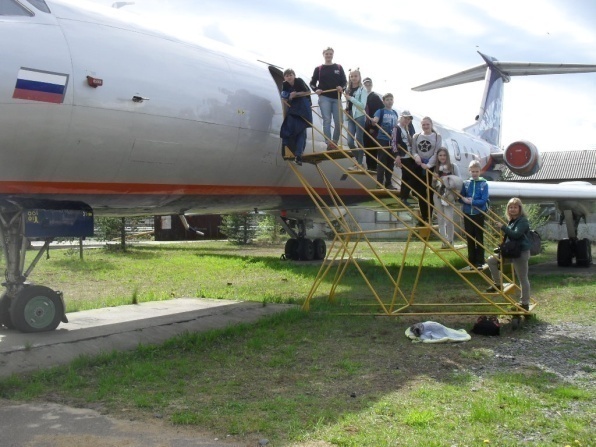 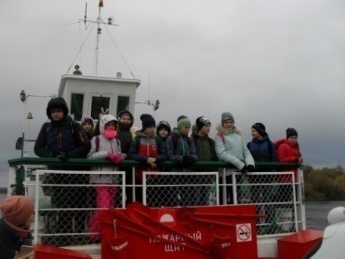 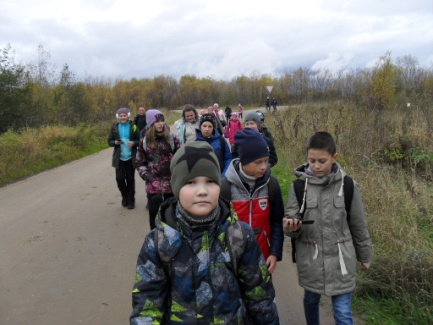 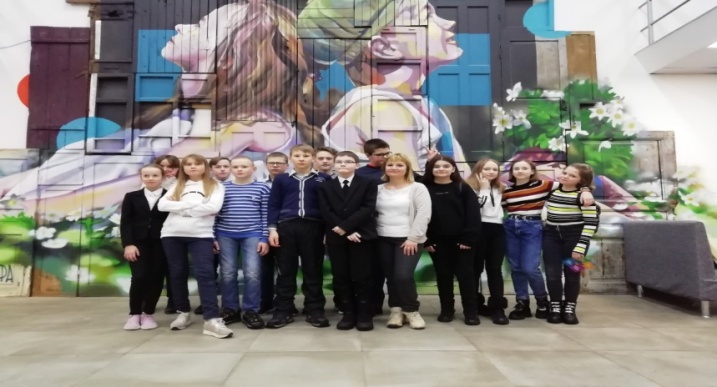 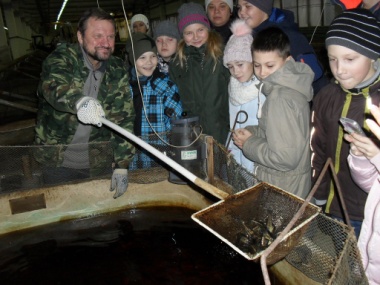 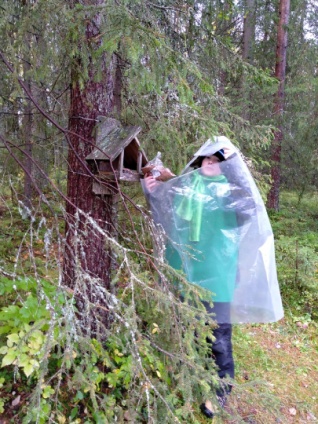 Основные принципы отряда «Экоры»:
Хочешь  почувствовать  себя человеком – помоги другому  сделать мир лучше
Не бойся пробовать ! Даже самая малая помощь может сделать мир светлее
«Равный - равному» (волонтеры, обучая других,  обучаются сами)
Результативность деятельности 
отряда «Экоры» 
–  
 альбом достижений 
конкурсы и мероприятия
Школьный уровень 
проект «Дети –детям », классные часы по теме «Сортировка мусора»(эковолонтерство), Волонтер Новодвинской 
   крепости (классные часы по краеведению)
добрые перемены, парад экосумок
ЭкоЁлка
сбор батареек , макулатуры , крышечек
участник конкурса на лучший проект 
цветочных клумб в школьном дворе
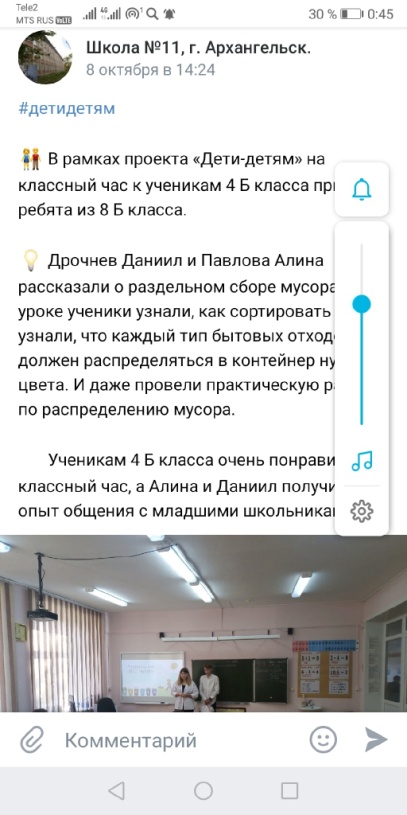 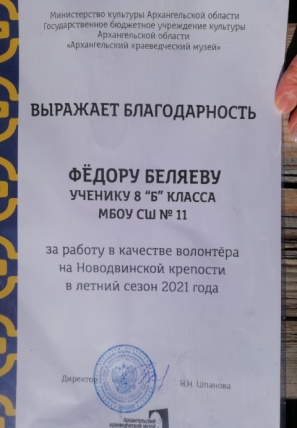 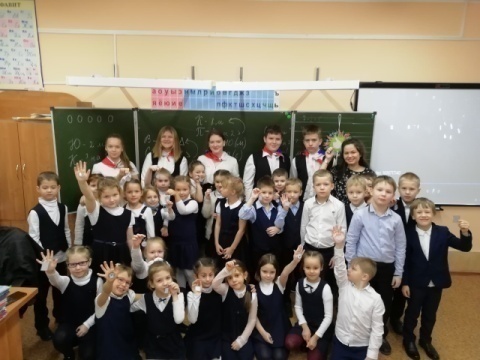 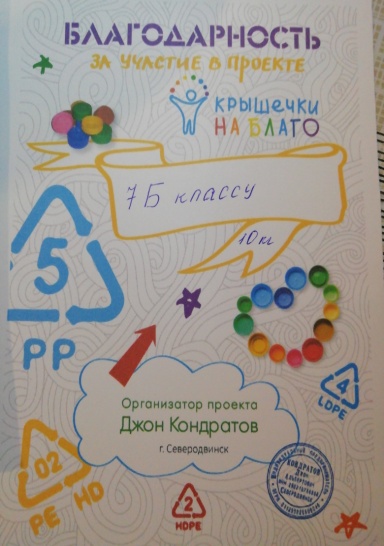 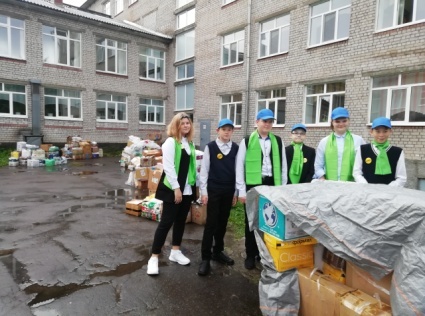 Муниципальный уровень
акция «Шаг навстречу» турнир волонтерских команд «Вектор добра»...выступление агитбригад- II и III место
«Эко-марафон »Организаторы МБУ ДО МО «Город Архангельск» «ЦДО «Контакт»» Конкурс кроссвордов экологической направленности «Соседи по планете». призер (II место), Экоплакат , одежда из вторсырья…
акция «Забота» к дню пожилого человека- МБУ ДО «ДПЦ «Радуга» и собираем отвозим корм в питомники для животным, письма и подарки ветеранам и солдатам.
 акция «Арх.Светло»
участие в создании «Фитомодуля» QR-кодов растений школы ( присвоенно звание Зелёные школы Архангельска)
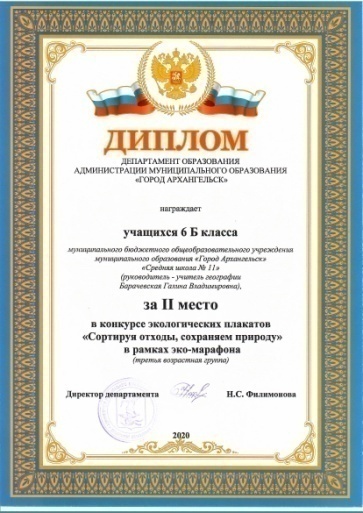 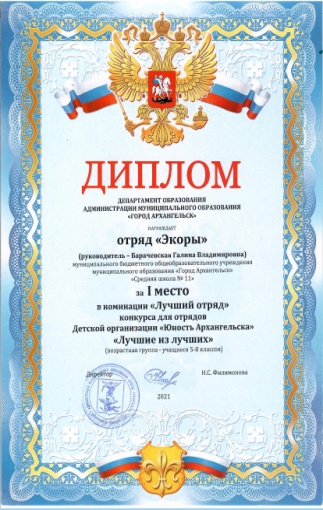 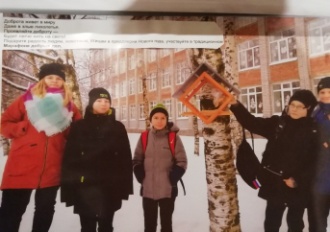 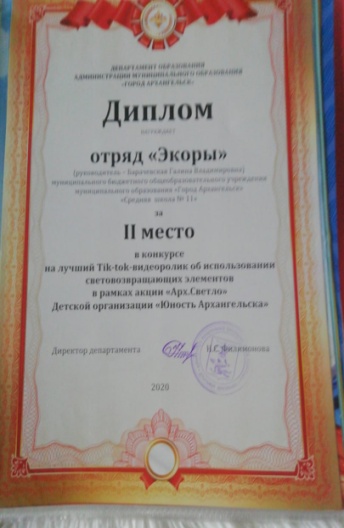 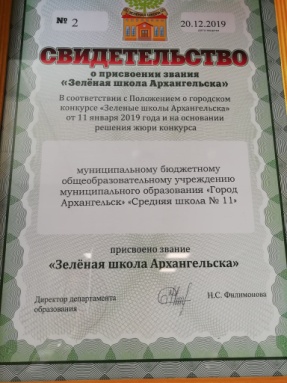 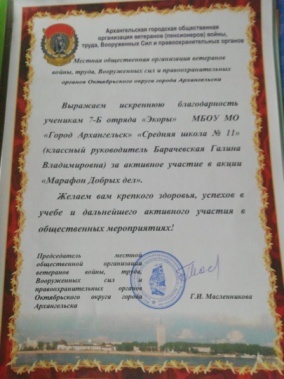 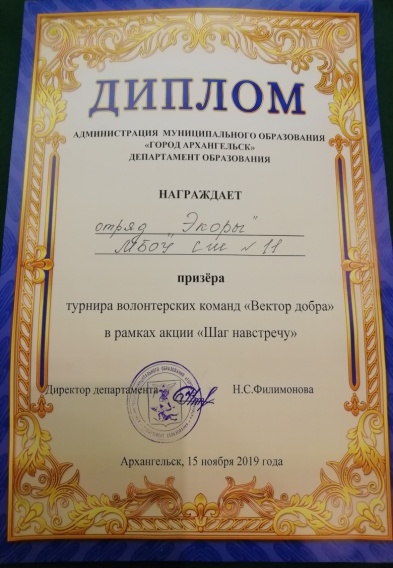 Региональный уровень
Областной конкурс студенческих и школьных работ по антикорупционному анализу законодательства, разработке общественных механизмов противодействия коррупции
Областной слёт «Зелёный патруль»-4 человек- I место в конкурсе видеороликов.(Диплом) 2020 г. II место –в 2018 г. III - место в 2019 и III место в 2021г.
Областные конкурсы от природоохранного центра 
    «Заказники и памятники природы Архангельск»:
     Природные знатели, Экотур,экологотип,экокроссворд, 
   «Кафе для пернатых», «Гордость северной тайги»…
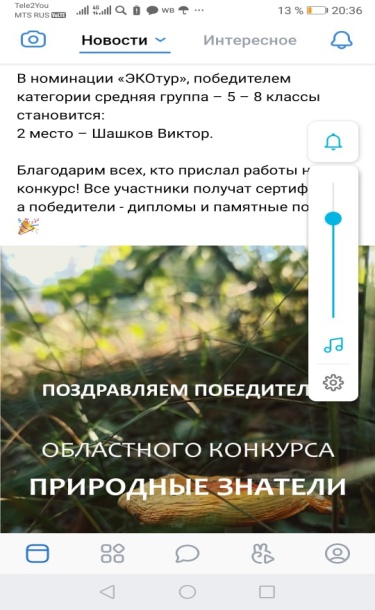 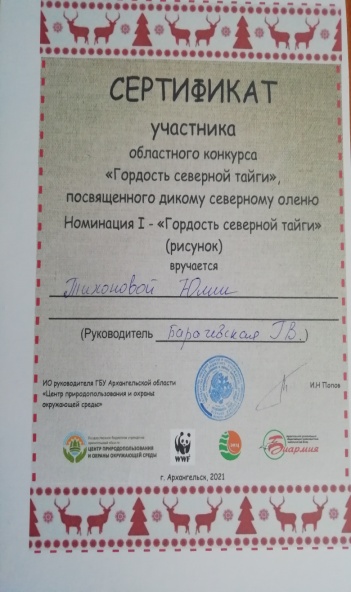 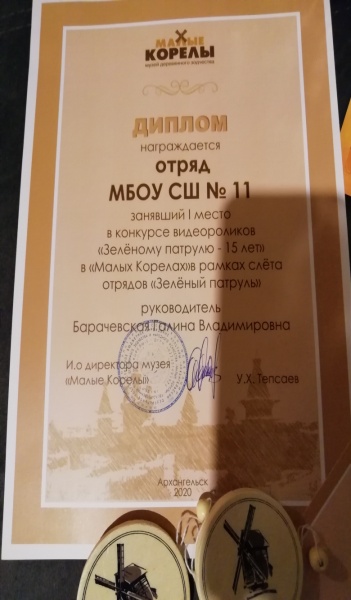 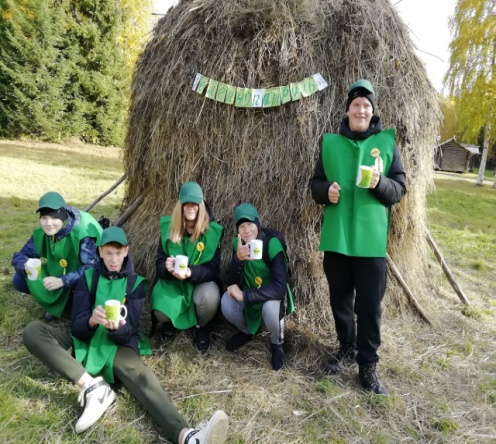 Всероссийский уровень
Всероссийский конкурс исследовательских работ (инновационный
  проект) «Моя Россия» (диплом, 2021 г) лауреаты II степени –   Дрочнев Даниил 
 «Экодиктант », «Большой Этнографический диктант»,
   «Географический диктант» и  т.д.
 Экологический фонд имени В.И.Вернадского проводит конкурсы и проекты… «Лучший эковолонтёрский отряд»
 О, ДА, Вторсырье!..Выступили организаторами площадки для проведения акции
 Российское движение школьников
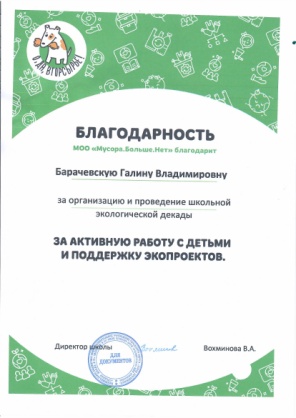 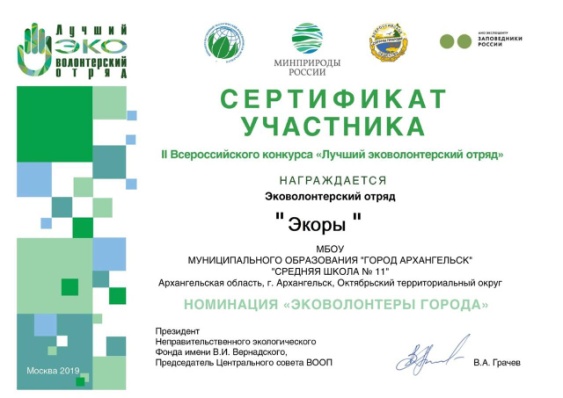 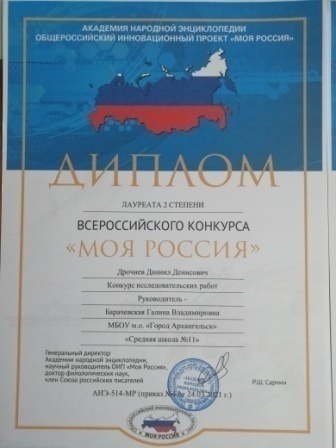 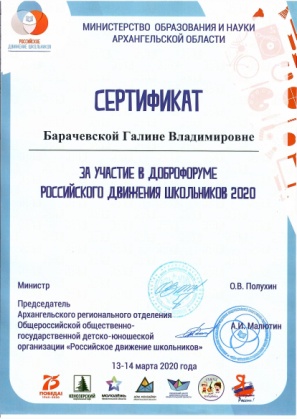 Перспективы работы:
1) продолжить исследовательскую проектную деятельность в краеведческом и экологическом направлениях;
2) принимать активное участие в конкурсах и конференциях различного уровня;
3) продолжить благотворительную деятельность;
4) творческая деятельность: разработка станционных игр, создание плакатов, листовок, буклетов, видеороликов и т.п.; 
5) экологическое просвещение;
6) участие в проектах  РДШ в направлении эковолонтёрства…
Волонтерство позволяет через работу с классом решить следующие задачи:

1. оказывает позитивное влияние на сверстников при выборе 
    ими жизненных ценностей;

2. содействует утверждению в жизни современного общества
    идей добра и красоты, духовного и физического   
    совершенствования детей и подростков;

3. показывает преимущества здорового образа жизни на 
    личном примере классного руководителя;
Волонтерство позволяет через работу с классом решить следующие задачи:
4. пропагандирует здоровый образ жизни (при помощи  акций,  
    тренинговых занятий, тематических выступлений, конкурсов и др.);

5. создает условия, позволяющие ученикам своими силами вести
    работу, направленную на снижение уровня потребления алкоголя,
    табакокурения, ПАВ в подростковой среде;

6) формирует сплоченный деятельный коллектив волонтеров.
Спасибо за внимание!
больше работ можно увидеть на сайте https://vk.com/away.php?utf=1&to=https%3A%2F%2Fnsportal.ru%2Fuser%2F1081776%2Fvideo